Can we control runoff with Organic Matter (OM)?
2% OM will hold 32,000 gallons of water
	or 21% of a rainfall.

5% OM will hold 80,000 gallons of water
	or 53% of a rainfall.  

8% OM will hold 128,000 gallons of water
	or 85% of a rainfall.
Slide Source: 
Allen Williams
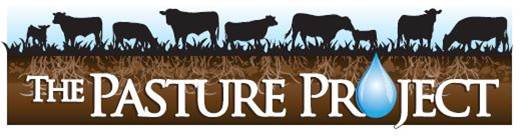 [Speaker Notes: What do most NRCS structural practices do?  Terraces, Grade Stabs,  Waterways?  Pl566 Watershed structures?  They all try to get water off the field safely to prevent erosion and prevent flooding.  
What if all of our soils were back to presettlement levels of organic matter?  Would we have the flooding and erosion problems?  
It is no wonder we have to build things to control runoff.  Even with  perennial grass and great ground cover to slow the runoff down our soils just won’t hold the water.]